عنوان پروژه
پژوهشی ریاضی
کامپیوتر
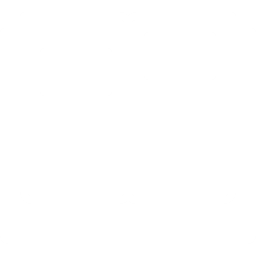 نام اعضای گروه:
پایه هشتم
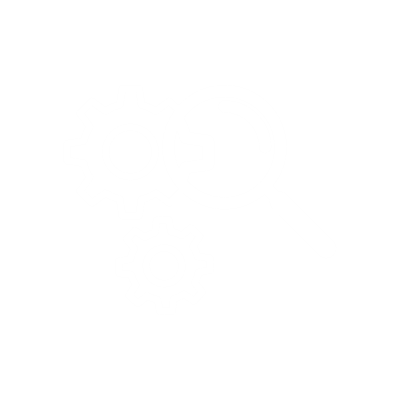 معرفی پروژه
در این اسلاید در خصوص پروژه و قسمت‌های مختلف آن توضیح داده شود. در صورت وجود عکس از پروژه آن را در این بخش ارائه دهید.در صورت نیاز میتوانید برای این بخش از چند اسلاید استفاده کنید.
[Speaker Notes: Notes to presenter: 
Description of what you learned in your own words on one side.
Include information about the topic 
Details about the topic will also be helpful here.  
Tell the story of your learning experience.  Just like a story there should always be a beginning, middle and an end.
On the other side, you can add a graphic that provides evidence of what you learned.

Feel free to use more than one slide to reflect upon your process.  It also helps to add some video of your process.]
نوآوری پروژه
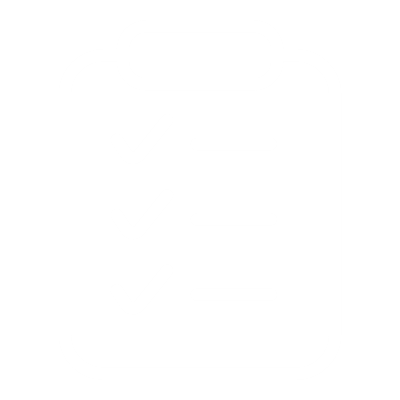 در این قسمت باید به طور کاملاً خلاصه و مفید درباره نوآوری این پروژه و ایده استفاده شده در آن توضیح داده شود.
برآورد اقتصادی
در این قسمت باید ابزار و وسایل مورد نیاز پروژه با حدود قیمت و تخمین هزینه اولیه پروژه با تأیید معلم پژوهشی ارائه گردد.
در این قسمت زمانبندی انجام پروژه در ماه­های باقیمانده تا نمایشگاه بصورت جدول نوشته شود.
برنامه زمانبندی انجام پروژه
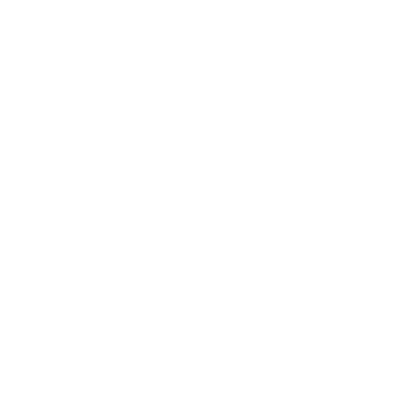 [Speaker Notes: Notes to presenter: 
What did you think at first?
What obstacles did you encounter along the way?
How did you overcome those obstacles?
What images can you add to support your process?

This SmartArt allows you add images and text to help outline your process.  If a picture is worth a thousand words, then pictures and words should help you communicate this reflection on learning perfectly!  You can always click on Insert>SmartArt to change this graphic or select the graphic and click on the Design contextual menu to change the colors.

Feel free to use more than one slide to reflect upon your process.  It also helps to add some video of your process.]